Data Representation in MemoryCSCI 224 / ECE 317:  Computer Architecture
Instructor: 
Prof. Jason Fritts
Slides adapted from Bryant & O’Hallaron’s slides
Data Representation in Memory
Basic memory organization
Bits & Bytes – basic units of Storage in computers
Representing information in binary and hexadecimal
Representing Integers
Unsigned integers
Signed integers
Representing Text
Representing Pointers
0x00•••0
0xFF•••F
• • •
Byte-Oriented Memory Organization
Byte-Addressable Memory
Conceptually a very large array of bytes
Each byte has a unique address
Processor width determines address range:
32-bit processor has 232 unique addresses:     4GB max
0x00000000 to 0xffffffff
64-bit processor has 264 unique addresses:    ~ 1.8x1019 bytes max
0x0000000000000000 to 0xffffffffffffffff
Memory implemented with hierarchy of different memory types
OS provides virtual address space private to particular “process”
virtual memory to be discussed later…
Data Representation in Memory
Basic memory organization
Bits & Bytes – basic units of Storage in computers
Representing information in binary and hexadecimal
Representing Integers
Unsigned integers
Signed integers
Representing Text
Representing Pointers
0
1
0
3.3V
2.8V
0.5V
0.0V
Representing Voltage Levels as Binary Values
Digital transistors operate in high and low voltage ranges
Voltage Range dictates Binary Value on wire
high voltage range (e.g. 2.8V to 3.3V) is a logic 1
low voltage range (e.g. 0.0V to 0.5V) is a logic 0
voltages in between are indefinite values
Bits & Bytes
Transistors have two states, so computers use bits
“bit” is a base-2 digit
{L, H} => {0, 1}

Single bit offers limited range, so grouped in bytes
1 byte = 8 bits
a single datum may use multiple bytes

Data representation 101:
Given N bits, can represent 2N unique values
Encoding Byte Values
Processors generally use multiples of Bytes
common sizes:  1, 2, 4, 8, or 16 bytes
Intel data names:
Byte			1 byte	      (8 bits)
Word			2 bytes	      (16 bits)
Double word		4 bytes	      (32 bits)
Quad word		8 bytes	      (64 bits)
Unfortunately, most processor architectures
call 2 bytes a ‘halfword’, 4 bytes a ‘word’, etc.,
so we’ll often use C data names instead
(but these vary in size too…  /sigh)
C Data Types
64-bit
32-bit
key 
differences
Data Representation in Memory
Basic memory organization
Bits & Bytes – basic units of Storage in computers
Representing information in binary and hexadecimal
Representing Integers
Unsigned integers
Signed integers
Representing Text
Representing Pointers
Encoding Byte Values
1 Byte = 8 bits
Binary:    000000002 to 111111112

A byte value can be interpreted in many ways!
depends upon how it’s used

For example, consider byte with:     010101012
as text:    					‘U’
as integer:    				8510
as IA32 instruction:    			pushl  %ebp
part of an address or real number		
a medium gray pixel in a gray-scale image
could be interpreted MANY other ways…
Encoding Byte Values
Different syntaxes for a byte
Binary:    000000002 to 111111112

Decimal:    010 to 25510

Hexadecimal:    0016 to FF16
Base-16 number representation
Use characters ‘0’ to ‘9’ and ‘A’ to ‘F’
in C/C++ programming languages, D316 written as either
0xD3
0xd3
Decimal vs Binary vs Hexadecimal
Binary and Hexadecimal Equivalence
Problem with binary – Hard to gauge size of binary numbers
e.g.  approx. how big is:      10100111010100010111010112 ?
Would be nice if native computer base was decimal:     21,930,731
but a decimal digit requires 3.322 bits…	won’t work

Need a larger base equivalent to binary, such that

for equivalence, R and x must be integers – then 1 digit in R equals x bits
equivalence allows direct conversion between representations
two options closest to decimal:
octal:
hexadecimal:
Binary and Hexadecimal Equivalence
Octal or Hexadecimal?
binary :		            10100111010100010111010112
octal:					1235213538
hexadecimal number:			    14EA2EB16
decimal:					   21930731
Octal a little closer in size to decimal, BUT…
How many base-R digits per byte?
Octal:    8/3 = 2.67 octal digits per byte  --  BAD
Hex:      8/4 = 2 hex digits per byte  --  GOOD
Hexadecimal wins:    1 hex digit    4 bits
Convert Between Binary and Hex
Convert Hexadecimal to Binary
Simply replace each hex digit with its equivalent 4-bit binary sequence
Example:   		  6 D 1 9 F 3 C16



Convert Binary to Hexadecimal
Starting from the radix point, replace each sequence of 4 bits with the equivalent hexadecimal digit
Example:	    1011001000110101110101100010100112
0110    1101    0001    1001    1111    0011    11002
1      6      4      6      B      A      C       5       316
Data Representation in Memory
Basic memory organization
Bits & Bytes – basic units of Storage in computers
Representing information in binary and hexadecimal
Representing Integers
Unsigned integers
Signed integers
Representing Text
Representing Pointers
Unsigned Integers – Binary
Computers store Unsigned Integer numbers in Binary (base-2)
Binary numbers use place valuation notation, just like decimal
Decimal value of n-bit unsigned binary number:
27
25
26
24
23
22
21
20
Unsigned Integers – Base-R
Convert Base-R to Decimal
Place value notation can similarly determine decimal value of any base, R
Decimal value of n-digit base r number:



Example:
Unsigned Integers – Hexadecimal
Commonly used for converting hexadecimal numbers
Hexadecimal number is an “equivalent” representation to binary, so often need to determine decimal value of a hex number
Decimal value for n-digit hexadecimal (base 16) number:



Example:
Unsigned Integers – Convert Decimal to Base-R
Also need to convert decimal numbers to desired base
Algorithm for converting unsigned Decimal to Base-R
Assign decimal number to NUM
Divide NUM by R
Save remainder REM as next least significant digit
Assign quotient Q as new NUM
Repeat step b) until quotient Q is zero
Example:
least significant digit
NUM
R
Q
REM
most significant digit
Unsigned Integers – Convert Decimal to Binary
Example with Unsigned Binary:
least significant digit
NUM
R
Q
REM
most significant digit
Unsigned Integers – Convert Decimal to Hexadecimal
Example with Unsigned Hexadecimal:
least significant digit
NUM
R
Q
REM
most significant digit
Unsigned Integers – Ranges
Range of Unsigned binary numbers based on number of bits
Given representation with n bits, min value is always sequence
0....0000 =   0
Given representation with n bits, max value is always sequence
1....1111 =   2n – 1
So, ranges are:
unsigned char:	
unsigned short:
unsigned int:
2n-1
2n-2
23
22
21
20
Data Representation in Memory
Basic memory organization
Bits & Bytes – basic units of Storage in computers
Representing information in binary and hexadecimal
Representing Integers
Unsigned integers
Signed integers
Representing Text
Representing Pointers
Signed Integers – Binary
Signed Binary Integers converts half of range as negative
Signed representation identical, except for most significant bit
For signed binary, most significant bit indicates sign
0 for nonnegative
1 for negative
Must know number of bits for signed representation
Unsigned Integer representation:
27
25
26
24
23
22
21
20
Place value of
most significant bit
is negative
for signed binary
Signed Integer representation:
-27
25
26
24
23
22
21
20
Signed Integers – Binary
Decimal value of n-bit signed binary number:


Positive (in-range) numbers have same representation:
Unsigned Integer representation:
27
25
26
24
23
22
21
20
Signed Integer representation:
-27
25
26
24
23
22
21
20
Signed Integers – Binary
Only when most significant bit set does value change

Difference between unsigned and signed integer values is 2N
Unsigned Integer representation:
27
25
26
24
23
22
21
20
Signed Integer representation:
-27
25
26
24
23
22
21
20
Signed Integers – Ranges
Range of Signed binary numbers:
Given representation with n bits, min value is always sequence
100....0000 =   – 2n-1
Given representation with n bits, max value is always sequence
011....1111 =   2n-1 – 1
So, ranges are:
Signed Integers – Convert to/from Decimal
Convert Signed Binary Integer to Decimal
Easy – just use place value notation
two examples given on last two slides
Convert Decimal to Signed Binary Integer
MUST know number of bits in signed representation
Algorithm:
Convert magnitude (abs val) of decimal number to unsigned binary
Decimal number originally negative?
If positive, conversion is done
If negative, perform negation on answer from part a)
zero extend answer from a) to N bits (size of signed repr)
negate:   flip bits and add 1
Signed Integers – Convert Decimal to Base-R
Example:

A)
least significant bit
NUM
R
Q
REM
most significant bit
Signed Integers – Convert Decimal to Base-R
Example:

B)  -3710 was negative, so perform negation
zero extend 100101 to 8 bits


negation
flip bits:


add 1:
Can validate answer using
place value notation
Signed Integers – Convert Decimal to Base-R
Example:

A)
least significant bit
NUM
R
Q
REM
most significant bit
Signed Integers – Convert Decimal to Base-R
Example:

B)  6710 was positive, so done
Can validate answer using
place value notation
Signed Integers – Convert Decimal to Base-R
Be careful of range!
Example:

A)  

B) -18310 was negative, so perform negation
zero extend 10110111 to 8 bits		// already done
negation
flip bits:


add 1:
not -18310…  WRONG!

-18310 is not in valid range 
for 8-bit signed
Data Representation in Memory
Basic memory organization
Bits & Bytes – basic units of Storage in computers
Representing information in binary and hexadecimal
Representing Integers
Unsigned integers
Signed integers
Representing Text
Representing Pointers
Representing Strings
char S[6] = "18243";
Strings in C
Represented by array of characters
Each character encoded in ASCII format
Standard 7-bit encoding of character set
Character “0” has code 0x30
String should be null-terminated
Final character = 0
ASCII characters organized such that:
Numeric characters sequentially increase from 0x30
Digit i  has code 0x30+i
Alphabetic characters sequentially increase in order
Uppercase chars ‘A’ to ‘Z’ are 0x41 to 0x5A
Lowercase chars ‘A’ to ‘Z’ are 0x61 to 0x7A
Control characters, like <RET>, <TAB>, <BKSPC>,  are 0x00 to 0x1A
Intel / Linux
‘1’
‘8’
‘2’
‘4’
‘3’
null term
Representing Strings
UTF-16 on Intel
Limitations of ASCII
7-bit encoding limits set of characters to 27 = 128
8-bit extended ASCII exists, but still only 28 = 256 chars
Unable to represent most other languages in ASCII
Answer:  Unicode
first 128 characters are ASCII 
i.e. 2-byte Unicode for ‘4’:   0x34 -> 0x0034
i.e. 4-byte Unicode for ‘T’:   0x54 -> 0x00000054
UTF-8:     1-byte version	// commonly used
UTF-16:   2-byte version	// commonly used
allows 216 = 65,536 unique chars
UTF-32:   4-byte version
allows 232 = ~4 billion unique characters
Unicode used in many more recent languages, like Java and Python
‘1’
‘8’
‘2’
‘4’
‘3’
null term
Data Representation in Memory
Basic memory organization
Bits & Bytes – basic units of Storage in computers
Representing information in binary and hexadecimal
Representing Integers
Unsigned integers
Signed integers
Representing Text
Representing Pointers
Representing Pointers
int B = -15213;
int *P = &B;
Sun
IA32
x86-64
Different compilers & machines assign different locations to objects
32-bit
Words
0000
0004
0008
0012
0000
0008
64-bit
Words
Bytes
Addr.
0000
Addr 
=
??
0001
0002
Addr 
=
??
0003
0004
Addr 
=
??
0005
0006
0007
0008
Addr 
=
??
0009
0010
Addr 
=
??
0011
0012
Addr 
=
??
0013
0014
0015
Word-Oriented Memory Organization
Addresses Specify Byte Locations
Address of first byte in word
Addresses of successive words differ by 4 (32-bit) or 8 (64-bit)
Byte Ordering
How should bytes within a multi-byte word be ordered in memory?
Conventions
Big Endian: Sun, PPC Mac, Internet
Least significant byte has highest address
Little Endian: x86
Least significant byte has lowest address
0x100
0x101
0x102
0x103
0x100
0x101
0x102
0x103
01
23
45
67
67
45
23
01
01
23
45
67
67
45
23
01
Byte Ordering Example
Big Endian
Least significant byte has highest address
Little Endian
Least significant byte has lowest address
Example
Variable x has 4-byte representation 0x01234567
Address given by &x is 0x100
Big Endian
Little Endian
Reading Byte-Reversed Listings
Disassembly
Text representation of binary machine code
Generated by program that reads the machine code
Example Fragment
Deciphering Numbers
Value:	0x12ab
Pad to 32 bits:	0x000012ab
Split into bytes:	00 00 12 ab
Reverse:	ab 12 00 00
Address	Instruction Code	Assembly Rendition
 8048365:	5b                   	pop    %ebx
 8048366:	81 c3 ab 12 00 00    	add    $0x12ab,%ebx
 804836c:	83 bb 28 00 00 00 00 	cmpl   $0x0,0x28(%ebx)
Examining Data Representations
Code to Print Byte Representation of Data
Casting pointer to unsigned char * creates byte array
typedef unsigned char *pointer;

void show_bytes(pointer start, int len){
  int i;
  for (i = 0; i < len; i++)
    printf(”%p\t0x%.2x\n",start+i, start[i]);
  printf("\n");
}
Printf directives:
%p:	Print pointer
%x:	Print Hexadecimal
IA32, x86-64
IA32, x86-64
x86-64
IA32
Sun
Sun
Sun
6D
3B
00
00
3B
6D
00
00
93
C4
FF
FF
C4
93
FF
FF
00
00
00
00
6D
3B
00
00
3B
6D
00
00
6D
3B
00
00
Decimal:	15213
Binary:  	0011 1011 0110 1101
Hex:  	  3    B    6    D
Representing Integers
int A = 15213;
long int C = 15213;
int B = -15213;
Two’s complement representation
(Covered later)
show_bytes Execution Example
int a = 15213;
printf("int a = 15213;\n");
show_bytes((pointer) &a, sizeof(int));
Result (Linux):
int a = 15213;
0x11ffffcb8	0x6d
0x11ffffcb9	0x3b
0x11ffffcba	0x00
0x11ffffcbb	0x00
Today: Bits, Bytes, and Integers
Representing information as bits
Bit-level manipulations
Integers
Representation: unsigned and signed
Conversion, casting
Expanding, truncating
Addition, negation, multiplication, shifting
Summary
Boolean Algebra
Developed by George Boole in 19th Century
Algebraic representation of logic
Encode “True” as 1 and “False” as 0
And
 A&B = 1 when both A=1 and B=1
Or
 A|B = 1 when either A=1 or B=1
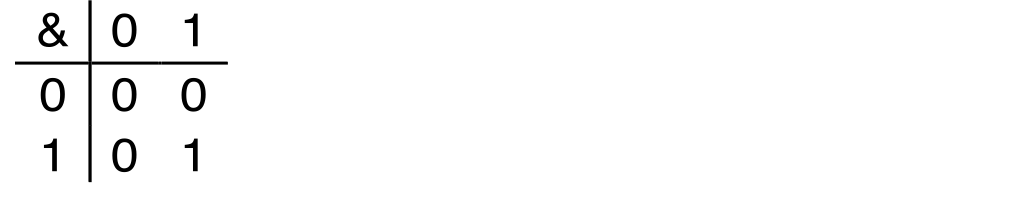 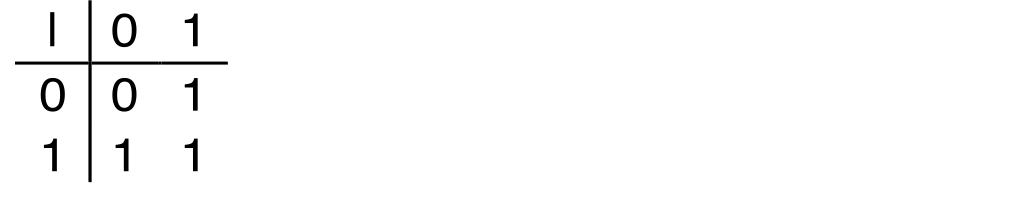 Not
 ~A = 1 when A=0
Exclusive-Or (Xor)
 A^B = 1 when either A=1 or B=1, but not both
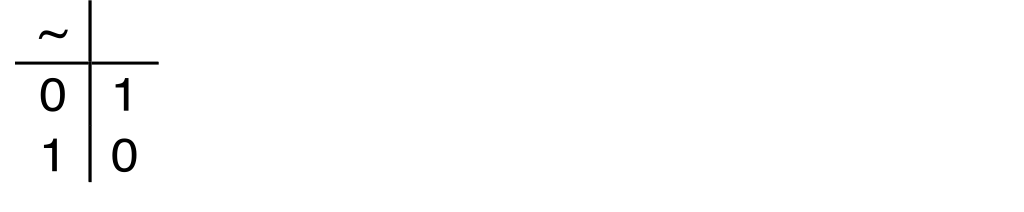 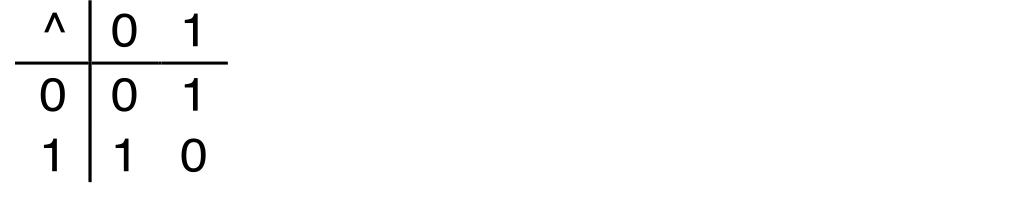 A&~B
A
~B
~A&B
~A
B
Application of Boolean Algebra
Applied to Digital Systems by Claude Shannon
1937 MIT Master’s Thesis
Reason about networks of relay switches
Encode closed switch as 1, open switch as 0
Connection when
  
 A&~B | ~A&B
= A^B
General Boolean Algebras
Operate on Bit Vectors
Operations applied bitwise



All of the Properties of Boolean Algebra Apply
01101001
& 01010101
  01000001
01101001
| 01010101
  01111101
01101001
^ 01010101
  00111100
~ 01010101
  10101010
01000001
01111101
00111100
10101010
Representing & Manipulating Sets
Representation
Width w bit vector represents subsets of {0, …, w–1}
aj = 1 if j  ∈ A

 01101001	{ 0, 3, 5, 6 }
 76543210

 01010101	{ 0, 2, 4, 6 }
 76543210
Operations
&    Intersection		01000001	{ 0, 6 }
|     Union			01111101	{ 0, 2, 3, 4, 5, 6 }
^	    Symmetric difference	00111100	{ 2, 3, 4, 5 }
~	    Complement		10101010	{ 1, 3, 5, 7 }
Bit-Level Operations in C
Operations &,  |,  ~,  ^ Available in C
Apply to any “integral” data type
long, int, short, char, unsigned
View arguments as bit vectors
Arguments applied bit-wise
Examples (Char data type)
~0x41 ➙ 0xBE
~010000012 ➙ 101111102
~0x00 ➙ 0xFF
~000000002 ➙ 111111112
0x69 & 0x55 ➙ 0x41
011010012 & 010101012 ➙ 010000012
0x69 | 0x55 ➙ 0x7D
011010012 | 010101012 ➙ 011111012
Contrast: Logic Operations in C
Contrast to Logical Operators
&&, ||, !
View 0 as “False”
Anything nonzero as “True”
Always return 0 or 1
Early termination
Examples (char data type)
!0x41  ➙  0x00
!0x00  ➙  0x01
!!0x41  ➙  0x01
0x69 && 0x55  ➙  0x01
0x69 || 0x55  ➙  0x01
p && *p 	(avoids null pointer access)
Argument x
Argument x
Arith. >> 2
Arith. >> 2
Log. >> 2
Log. >> 2
01100010
00010000
00011000
00011000
10100010
00010000
00101000
11101000
00010000
00010000
00011000
00011000
00011000
00011000
00010000
00101000
11101000
00010000
00101000
11101000
<< 3
<< 3
Shift Operations
Left Shift: 	x << y
Shift bit-vector x left y positions
Throw away extra bits on left
Fill with 0’s on right
Right Shift: 	x >> y
Shift bit-vector x right y positions
Throw away extra bits on right
Logical shift
Fill with 0’s on left
Arithmetic shift
Replicate most significant bit on right
Undefined Behavior
Shift amount < 0 or ≥ word size
Integer C Puzzles
x < 0		((x*2) < 0)
ux >= 0
x & 7 == 7		(x<<30) < 0
ux > -1
x > y		-x < -y
x * x >= 0
x > 0 && y > 0		x + y > 0
x >= 0	 	-x <= 0
x <= 0	 	-x >= 0
(x|-x)>>31 == -1
ux >> 3 == ux/8
x >> 3 == x/8
x & (x-1) != 0
Initialization
int x = foo();
int y = bar();
unsigned ux = x;
unsigned uy = y;
Memory – Data Representation
Representing information as bits
Bit-level manipulations
Integers
Representation: unsigned and signed
Conversion, casting
Expanding, truncating
Addition, negation, multiplication, shifting
Summary
Mapping Between Signed & Unsigned
Unsigned
Two’s Complement
T2U
x
ux
T2B
B2U
X
Maintain Same Bit Pattern
Two’s Complement
Unsigned
U2T
ux
x
U2B
B2T
X
Maintain Same Bit Pattern
Mappings between unsigned and two’s complement numbers: keep bit representations and reinterpret
T2U
U2T
Mapping Signed  Unsigned
=
+/- 16
Mapping Signed  Unsigned
+
-
+
+
+
+
• • •
• • •
+
+
+
+
+
+
Relation between Signed & Unsigned
Unsigned
Two’s Complement
T2U
x
ux
T2B
B2U
X
Maintain Same Bit Pattern
w–1
0
ux
x
Large negative weight
becomes
Large positive weight
Conversion Visualized
2’s Comp.  Unsigned
Ordering Inversion
Negative  Big Positive
UMax
UMax – 1
TMax  + 1
Unsigned
Range
TMax
TMax
2’s Complement Range
0
0
–1
–2
TMin
Signed vs. Unsigned in C
Constants
By default are considered to be signed integers
Unsigned if have “U” as suffix
0U, 4294967259U
Casting
Explicit casting between signed & unsigned same as U2T and T2U
int tx, ty;
unsigned ux, uy;
tx = (int) ux;
uy = (unsigned) ty;

Implicit casting also occurs via assignments and procedure calls
tx = ux;
uy = ty;
Casting Surprises
Expression Evaluation
If there is a mix of unsigned and signed in single expression, signed values implicitly cast to unsigned
Including comparison operations <, >, ==, <=, >=
Examples for W = 32:    TMIN = -2,147,483,648 ,     TMAX = 2,147,483,647
Constant1	Constant2	Relation	Evaluation
	0	0U	
	-1	0	
	-1	0U	
	2147483647	-2147483647-1 	
	2147483647U	-2147483647-1 	
	-1	-2 	
	(unsigned)-1	-2 	
	 2147483647 	2147483648U 	
	 2147483647 	(int) 2147483648U
0	0U	==	unsigned
	-1	0	<	signed
	-1	0U	>	unsigned
	2147483647	-2147483648 	>	signed
	2147483647U	-2147483648 	<	unsigned
	-1	-2 	>	signed
	(unsigned) -1	-2 	>	unsigned
	 2147483647 	2147483648U 	<	unsigned
	 2147483647 	(int) 2147483648U	>	signed
SummaryCasting Signed ↔ Unsigned: Basic Rules
Bit pattern is maintained
But reinterpreted
Can have unexpected effects: adding or subtracting 2w

Expression containing signed and unsigned int
int is cast to unsigned!!
Code Security Example
/* Kernel memory region holding user-accessible data */
#define KSIZE 1024
char kbuf[KSIZE];

/* Copy at most maxlen bytes from kernel region to user buffer */
int copy_from_kernel(void *user_dest, int maxlen) {
    /* Byte count len is minimum of buffer size and maxlen */
    int len = KSIZE < maxlen ? KSIZE : maxlen;
    memcpy(user_dest, kbuf, len);
    return len;
}
Similar to code found in FreeBSD’s implementation of getpeername
There are legions of smart people trying to find vulnerabilities in programs
Typical Usage
/* Kernel memory region holding user-accessible data */
#define KSIZE 1024
char kbuf[KSIZE];

/* Copy at most maxlen bytes from kernel region to user buffer */
int copy_from_kernel(void *user_dest, int maxlen) {
    /* Byte count len is minimum of buffer size and maxlen */
    int len = KSIZE < maxlen ? KSIZE : maxlen;
    memcpy(user_dest, kbuf, len);
    return len;
}
#define MSIZE 528

void getstuff() {
    char mybuf[MSIZE];
    copy_from_kernel(mybuf, MSIZE);
    printf(“%s\n”, mybuf);
}
Malicious Usage
/* Declaration of library function memcpy */
void *memcpy(void *dest, void *src, size_t n);
/* Kernel memory region holding user-accessible data */
#define KSIZE 1024
char kbuf[KSIZE];

/* Copy at most maxlen bytes from kernel region to user buffer */
int copy_from_kernel(void *user_dest, int maxlen) {
    /* Byte count len is minimum of buffer size and maxlen */
    int len = KSIZE < maxlen ? KSIZE : maxlen;
    memcpy(user_dest, kbuf, len);
    return len;
}
#define MSIZE 528

void getstuff() {
    char mybuf[MSIZE];
    copy_from_kernel(mybuf, -MSIZE);
    . . .
}
Today: Bits, Bytes, and Integers
Representing information as bits
Bit-level manipulations
Integers
Representation: unsigned and signed
Conversion, casting
Expanding, truncating
Addition, negation, multiplication, shifting
Summary
w
X
• • •
• • •
X 
• • •
• • •
w
k
Sign Extension
Task:
Given w-bit signed integer x
Convert it to w+k-bit integer with same value
Rule:
Make k copies of sign bit:
X  =  xw–1 ,…, xw–1 , xw–1 , xw–2 ,…, x0
k copies of MSB
Decimal
Hex
Binary
15213
x
3B 6D
00111011 01101101
15213
ix
00 00 3B 6D
00000000 00000000 00111011 01101101
-15213
y
C4 93
11000100 10010011
-15213
iy
FF FF C4 93
11111111 11111111 11000100 10010011
Sign Extension Example
short int x =  15213;
  int      ix = (int) x; 
  short int y = -15213;
  int      iy = (int) y;
Converting from smaller to larger integer data type
C automatically performs sign extension
Summary:Expanding, Truncating: Basic Rules
Expanding (e.g., short int to int)
Unsigned: zeros added
Signed: sign extension
Both yield expected result

Truncating (e.g., unsigned to unsigned short)
Unsigned/signed: bits are truncated
Result reinterpreted
Unsigned: mod operation
Signed: similar to mod
For small numbers yields expected behaviour
Today: Bits, Bytes, and Integers
Representing information as bits
Bit-level manipulations
Integers
Representation: unsigned and signed
Conversion, casting
Expanding, truncating
Addition, negation, multiplication, shifting
Summary
x
-1
1
1
0
1
0
1
1
1
1
1
1
1
0
1
1
1
+
~x
0
1
1
0
0
0
1
0
Negation: Complement & Increment
Claim: Following Holds for 2’s Complement
 ~x + 1 == -x
Complement
Observation: ~x + x == 1111…111 == -1




Complete Proof?
Complement & Increment Examples
x = 15213
x = 0
• • •
• • •
• • •
• • •
Unsigned Addition
u
Operands: w bits
v
+
True Sum: w+1 bits
u + v
UAddw(u , v)
Discard Carry: w bits
Standard Addition Function
Ignores carry output
Implements Modular Arithmetic
s		=	 UAddw(u , v)	=	u + v  mod 2w
Visualizing (Mathematical) Integer Addition
Add4(u , v)
Integer Addition
4-bit integers u, v
Compute true sum Add4(u , v)
Values increase linearly with u and v
Forms planar surface
v
u
2w+1
2w
0
Visualizing Unsigned Addition
Overflow
Wraps Around
If true sum ≥ 2w
At most once
UAdd4(u , v)
True Sum
Overflow
v
Modular Sum
u
Mathematical Properties
Modular Addition Forms an Abelian Group
Closed under addition
0   UAddw(u , v)     2w –1
Commutative
UAddw(u , v)  =   UAddw(v , u)
Associative
UAddw(t, UAddw(u , v))  =   UAddw(UAddw(t, u ), v)
0 is additive identity
UAddw(u , 0)  =  u
Every element has additive inverse
Let 	UCompw (u )  = 2w – uUAddw(u , UCompw (u ))  =  0
• • •
• • •
• • •
• • •
Two’s Complement Addition
u
Operands: w bits
+
v
True Sum: w+1 bits
u + v
Discard Carry: w bits
TAddw(u , v)
TAdd and UAdd have Identical Bit-Level Behavior
Signed vs. unsigned addition in C:
	int s, t, u, v;
	s = (int) ((unsigned) u + (unsigned) v);
 	t = u + v
Will give s == t
TAdd Overflow
True Sum
Functionality
True sum requires w+1 bits
Drop off MSB
Treat remaining bits as 2’s comp. integer
0 111…1
2w–1
PosOver
TAdd Result
0 100…0
2w –1
011…1
0 000…0
0
000…0
1 011…1
–2w –1–1
100…0
NegOver
1 000…0
–2w
Visualizing 2’s Complement Addition
NegOver
Values
4-bit two’s comp.
Range from -8 to +7
Wraps Around
If sum  2w–1
Becomes negative
At most once
If sum < –2w–1
Becomes positive
At most once
TAdd4(u , v)
v
u
PosOver
Positive Overflow
TAdd(u , v)
> 0
v
< 0
< 0
> 0
u
Negative Overflow
Characterizing TAdd
Functionality
True sum requires w+1 bits
Drop off MSB
Treat remaining bits as 2’s comp. integer
(NegOver)
2w
2w
(PosOver)
Mathematical Properties of TAdd
Isomorphic Group to unsigneds with UAdd
TAddw(u , v) =  U2T(UAddw(T2U(u ), T2U(v)))
Since both have identical bit patterns

Two’s Complement Under TAdd Forms a Group
Closed, Commutative, Associative, 0 is additive identity
Every element has additive inverse
Multiplication
Computing Exact Product of w-bit numbers x, y
Either signed or unsigned
Ranges
Unsigned: 0 ≤ x * y ≤ (2w – 1) 2  =  22w – 2w+1 + 1
Up to 2w bits
Two’s complement min: x * y  ≥ (–2w–1)*(2w–1–1)  =  –22w–2 + 2w–1
Up to 2w–1 bits
Two’s complement max: x * y ≤ (–2w–1) 2  =  22w–2
Up to 2w bits, but only for (TMinw)2
Maintaining Exact Results
Would need to keep expanding word size with each product computed
Done in software by “arbitrary precision” arithmetic packages
• • •
• • •
• • •
• • •
• • •
Unsigned Multiplication in C
u
Operands: w bits
*
v
u · v
True Product: 2*w  bits
UMultw(u , v)
Discard w bits: w bits
Standard Multiplication Function
Ignores high order w bits
Implements Modular Arithmetic
UMultw(u , v)	=	u   · v  mod 2w
ele_src
malloc(ele_cnt * ele_size)
Code Security Example #2
SUN XDR library
Widely used library for transferring data between machines
void* copy_elements(void *ele_src[], int ele_cnt, size_t ele_size);
XDR Code
void* copy_elements(void *ele_src[], int ele_cnt, size_t ele_size) {
    /*
     * Allocate buffer for ele_cnt objects, each of ele_size bytes
     * and copy from locations designated by ele_src
     */
    void *result = malloc(ele_cnt * ele_size);
    if (result == NULL)
	/* malloc failed */
	return NULL;
    void *next = result;
    int i;
    for (i = 0; i < ele_cnt; i++) {
        /* Copy object i to destination */
        memcpy(next, ele_src[i], ele_size);
	/* Move pointer to next memory region */
	next += ele_size;
    }
    return result;
}
XDR Vulnerability
malloc(ele_cnt * ele_size)
What if:
ele_cnt 	= 220 + 1
ele_size 	= 4096 		= 212
Allocation	= ??

How can I make this function secure?
• • •
• • •
• • •
• • •
• • •
Signed Multiplication in C
u
Operands: w bits
*
v
u · v
True Product: 2*w  bits
TMultw(u , v)
Discard w bits: w bits
Standard Multiplication Function
Ignores high order w bits
Some of which are different for signed vs. unsigned multiplication
Lower bits are the same
• • •
Power-of-2 Multiply with Shift
Operation
u << k gives u * 2k
Both signed and unsigned




Examples
u << 3	==	u * 8
u << 5 - u << 3	==	u * 24
Most machines shift and add faster than multiply
Compiler generates this code automatically
k
u
• • •
Operands: w bits
*
2k
0
•••
0
1
0
•••
0
0
u · 2k
True Product: w+k  bits
0
•••
0
0
Discard k  bits: w bits
UMultw(u , 2k)
•••
0
•••
0
0
TMultw(u , 2k)
Compiled Multiplication Code
C Function
int mul12(int x)
{
  return x*12;
}
Compiled Arithmetic Operations
Explanation
leal	(%eax,%eax,2), %eax
	sall	$2, %eax
t <- x+x*2
	return t << 2;
C compiler automatically generates shift/add code when multiplying by constant
•••
•••
Unsigned Power-of-2 Divide with Shift
Quotient of Unsigned by Power of 2
u >> k gives   u / 2k 
Uses logical shift
k
u
Binary Point
•••
Operands:
/
2k
0
•••
0
1
0
•••
0
0
Division:
u / 2k
.
0
0
•••
0
0
•••
Result:
 u / 2k 
0
0
•••
0
0
•••
Compiled Unsigned Division Code
C Function
unsigned udiv8(unsigned x)
{
  return x/8;
}
Compiled Arithmetic Operations
Explanation
# Logical shift
	return x >> 3;
shrl	$3, %eax
Uses logical shift for unsigned
For Java Users 
Logical shift written as >>>
•••
•••
Signed Power-of-2 Divide with Shift
Quotient of Signed by Power of 2
x >> k gives   x / 2k 
Uses arithmetic shift
Rounds wrong direction when u < 0
k
x
Binary Point
•••
Operands:
/
2k
0
•••
0
1
0
•••
0
0
Division:
x / 2k
.
0
•••
•••
RoundDown(x / 2k)
Result:
0
•••
•••
Correct Power-of-2 Divide
Quotient of Negative Number by Power of 2
Want   x / 2k     (Round Toward 0)
Compute as   (x+2k-1)/ 2k 
In C: (x + (1<<k)-1) >> k
Biases dividend toward 0

Case 1: No rounding
k
Dividend:
u
1
•••
0
•••
0
0
+2k –1
0
•••
0
0
1
•••
1
1
Binary Point
1
•••
1
•••
1
1
Divisor:
/
2k
0
•••
0
1
0
•••
0
0
 u / 2k  
.
0
1
•••
1
1
1
•••
1
•••
1
1
Biasing has no effect
Correct Power-of-2 Divide (Cont.)
Case 2: Rounding
k
Dividend:
x
1
•••
•••
+2k –1
0
•••
0
0
1
•••
1
1
1
•••
•••
Incremented by 1
Binary Point
Divisor:
/
2k
0
•••
0
1
0
•••
0
0
 x / 2k  
.
0
1
•••
1
1
1
•••
•••
Incremented by 1
Biasing adds 1 to final result
Compiled Signed Division Code
C Function
int idiv8(int x)
{
  return x/8;
}
Explanation
Compiled Arithmetic Operations
testl %eax, %eax
	js	L4
L3:
	sarl	$3, %eax
	ret
L4:
	addl	$7, %eax
	jmp	L3
if x < 0
    x += 7;
	# Arithmetic shift
	return x >> 3;
Uses arithmetic shift for int
For Java Users 
Arith. shift written as >>
Arithmetic: Basic Rules
Addition:
Unsigned/signed: Normal addition followed by truncate,same operation on bit level
Unsigned: addition mod 2w
Mathematical addition + possible subtraction of 2w
Signed: modified addition mod 2w (result in proper range)
Mathematical addition + possible addition or subtraction of 2w

Multiplication:
Unsigned/signed: Normal multiplication followed by truncate, same operation on bit level
Unsigned: multiplication mod 2w
Signed: modified multiplication mod 2w (result in proper range)
Arithmetic: Basic Rules
Unsigned ints, 2’s complement ints are isomorphic rings: isomorphism = casting

Left shift
Unsigned/signed: multiplication by 2k
Always logical shift

Right shift
Unsigned: logical shift, div (division + round to zero) by 2k
Signed: arithmetic shift
Positive numbers: div (division + round to zero) by 2k
Negative numbers: div (division + round away from zero) by 2kUse biasing to fix
Today: Integers
Representation: unsigned and signed
Conversion, casting
Expanding, truncating
Addition, negation, multiplication, shifting
Summary
Properties of Unsigned Arithmetic
Unsigned Multiplication with Addition Forms Commutative Ring
Addition is commutative group
Closed under multiplication
0   UMultw(u , v)    2w –1
Multiplication Commutative
UMultw(u , v)  =   UMultw(v , u)
Multiplication is Associative
UMultw(t, UMultw(u , v))  =   UMultw(UMultw(t, u ), v)
1 is multiplicative identity
UMultw(u , 1)  =  u
Multiplication distributes over addtion
UMultw(t, UAddw(u , v))  =   UAddw(UMultw(t, u ), UMultw(t, v))
Properties of Two’s Comp. Arithmetic
Isomorphic Algebras
Unsigned multiplication and addition
Truncating to w bits
Two’s complement multiplication and addition
Truncating to w bits
Both Form Rings
Isomorphic to ring of integers mod 2w
Comparison to (Mathematical) Integer Arithmetic
Both are rings
Integers obey ordering properties, e.g.,
u > 0		u + v > v
u > 0, v > 0		u · v > 0
These properties are not obeyed by two’s comp. arithmetic
TMax + 1	==	TMin
15213 * 30426	==	-10030	(16-bit words)
Why Should I Use Unsigned?
Don’t Use Just Because Number Nonnegative
Easy to make mistakes
unsigned i;
for (i = cnt-2; i >= 0; i--)
  a[i] += a[i+1];
Can be very subtle
#define DELTA sizeof(int)
int i;
for (i = CNT; i-DELTA >= 0; i-= DELTA)
  . . .
Do Use When Performing Modular Arithmetic
Multiprecision arithmetic
Do Use When Using Bits to Represent Sets
Logical right shift, no sign extension